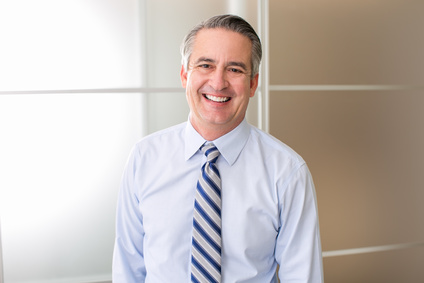 Pierre MAINTENANCE
Responsable de Maintenance Expérimenté avec 14 ans d'expérience
A propos de moi
Contact
Ingénieur de maintenance hautement qualifié avec plus de 14 ans d'expérience dans la gestion des opérations de maintenance dans divers secteurs. Expert en planification stratégique, coordination d'équipe et mise en œuvre de pratiques d'entretien préventif. Reconnu pour ma capacité à améliorer l'efficacité opérationnelle et à augmenter le temps de fonctionnement des équipements.
+336 01 02 03 04
votre.nom.prenom@gnail.com
Marseille, France
linkedin.com/votre-profil
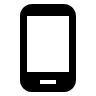 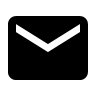 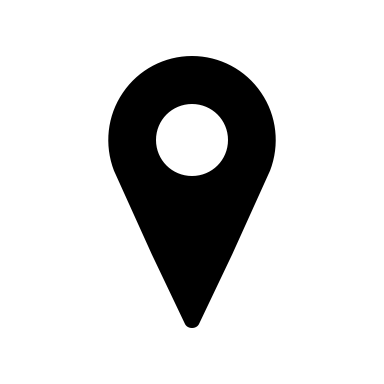 Expériences Professionnelles
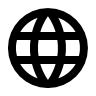 Qualités
Responsable de la Maintenance - Usine Industrielle XYZ, Paris (2009 - 2015)
Gestion d'une équipe de 15 techniciens de maintenance pour assurer la disponibilité et le bon fonctionnement de toutes les machines et équipements de l'usine.
Planification et mise en œuvre de programmes de maintenance préventive pour minimiser les pannes et les temps d'arrêt imprévus.
Travaillé en étroite collaboration avec l'équipe de production pour coordonner les activités de maintenance et minimiser les perturbations.
Gestion du budget de maintenance, y compris les négociations avec les fournisseurs et la planification des dépenses en équipements et en pièces de rechange.
Réduction des temps d'arrêt de production de 25% grâce à l'amélioration des pratiques de maintenance préventive.

Responsable de la Maintenance - Complexe Hôtelier ABC, Nice (2016 - 2022)
Supervision de la maintenance de toutes les installations du complexe, y compris les chambres d'hôtel, les espaces communs, les installations de loisirs et les systèmes de climatisation et de plomberie.
Gestion d'une équipe de 20 professionnels de la maintenance, y compris la formation, l'évaluation de la performance et le développement de l'équipe.
Développement de politiques et de procédures de maintenance pour assurer la conformité aux normes de sécurité et d'hygiène.
Planification et gestion de projets de rénovation et d'amélioration des installations pour améliorer la satisfaction des clients et l'efficacité opérationnelle.
Par le biais d'une gestion efficace de la maintenance, j'ai réussi à réduire les plaintes des clients relatives aux problèmes d'entretien de 30%.
Capacité à résoudre les problèmes
Leadership et capacité à motiver une équipe
Rigueur et précision
Bonne gestion du stress
Esprit d'initiative
Langues
Français : langue maternelle
Anglais : C1
Hobbies
Course à pied : participe régulièrement à des marathons pour rester en forme
Bricolage : passionné par les travaux manuels et la résolution de problèmes pratiques
Voyage : aime explorer de nouveaux pays et cultures
Lecture : particulièrement intéressé par les ouvrages techniques et scientifiques
Compétences
Formation
Maintenance préventive et corrective
Gestion de projets de maintenance
Gestion d'équipe
Gestion de budget
Maîtrise des outils de diagnostic de panne
2007 : Master en Génie Industriel, Ecole Centrale de Lyon